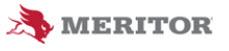 Pressure Systems International – (PSI) San Antonio, Texas                        “Automatic Tire Inflation System      for Military Trailers”
Al Cohn, Director New Market Development & Eng Support
Pressure Systems International (PSI)
July 2012
P.S.I.'s ATIS is covered by one or more of the following U.S. Patents: 5,287,906; 5,584,949; 5,767,398; 5,769,979; 6,131,631; 6,698,482; 5,377,736; 5,538,062; 5,868,881; 6,269,691; 6,435,238; 6,892,778
1
Pressure Systems International
Invented automatic tire inflation 19 years ago

Company headquarters & manufacturing facility – San Antonio, TX

28 patents issued & patents pending

Beginning in 1999 – partnered in sales & marketing with ArvinMeritor worldwide and it continues through today

Achieved standard position in 37+% of the Top 100 For Hire & Private fleets in North America

Over 3 million + tires protected by MTIS by P.S.I.™

Over 35% market share with OE trailer manufacturing

500,000 + trailers worldwide

Established markets & shipped product to over 39 countries
2
Inflation Pressure & Tires
# 1 Maintenance issue fleets face today is tire inflation pressure
-  It takes too long to check
-  Get dirty
Inside dual difficult to reach
Inflation gauges are inaccurate
Lose valve cap after pressure check
Valve cores stick in the cold and lose air
Trailer tires typically have the worst air pressure
3
Why Do Tires Lose Air?
Osmosis through the casing 
(1 to 4 PSI/Month)
Depends on tire inner liner compound
Tread Punctures
Sidewall Damage
Leaking Valve Stems
Slow leaking punctures in the tread is the #1 reason why tires lose air
4
Tire Pressure Technology
Manual

Central Tire Inflation (CTI)

Tire Pressure Monitoring (TPMS)

Auto Tire Inflation Systems (ATIS)
5
Manual Tire Inflation Systems
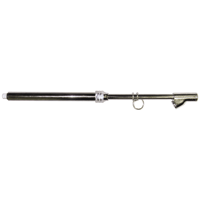 Gauge

Hammer

Tire Buddy
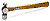 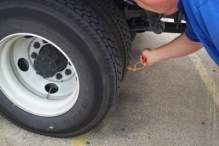 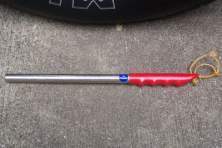 6
Central Tire Inflation Systems
Inflates or deflates for traction and load requirements

Expensive (over 15 times cost of an automatic tire inflation system)   
                                 
Cannot be retrofitted on existing equipment
7
Tire Pressure Monitoring Systems (TPMS)
Tire Pressure Monitors
		- Valve Stem Mounted
		- Wheel Mounted
		- Tire Mounted
TPMS Systems rely on an individual to physically add air to the tire
8
Why Automatic Tire Inflation?
To increase tire life
Running spec pressure ALL the time
Reduce downtimes 
(not stuck on side of road)
To reduce overall fuel expense
To increase safety
Labor savings in checking tire pressures
Automatic Tire Inflation Systems adds air whenever the tire is below specification
9
Meritor Tire Inflation System by PSI
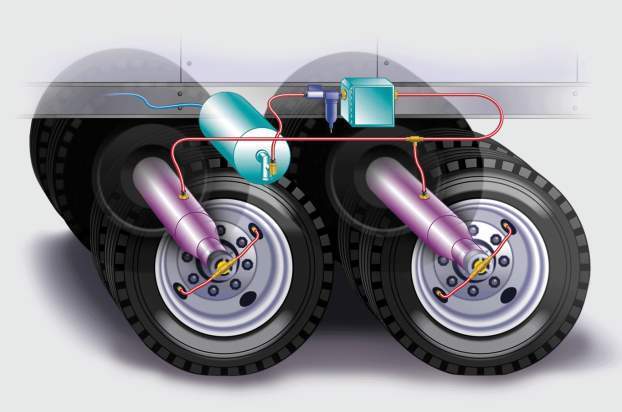 10
Pressure protection valve …
The MTIS includes a pressure protection valve that protects the air required for proper brake function. It only allows air compressed above 70 psi (4.8 Bar) to be used for tire pressure maintenance and if the pressure falls below that point no air can be diverted.
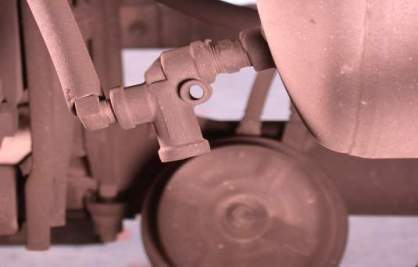 11
Control Box                North America
From PP Valve
Electrical Line Port
Flow Switch
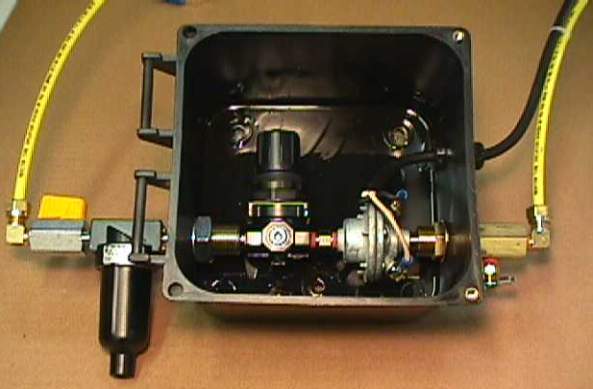 On-Off Valve
To Axles
12
System Drain
Pressure Regulator
Filter
Shut-off valve …
At times, you may find it necessary to drain the system for maintenance or service. The shut-off valve, mounted at the inlet of the control box, will allow air in the MTIS to be drained without draining the entire trailer brake system. On the road should there be some significant problem with MTIS, the entire system can be disabled by a simple turn of the valve.
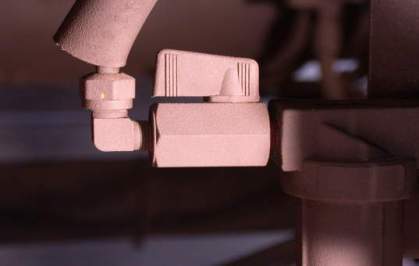 13
Filter…
The filter automatically removes contaminants.
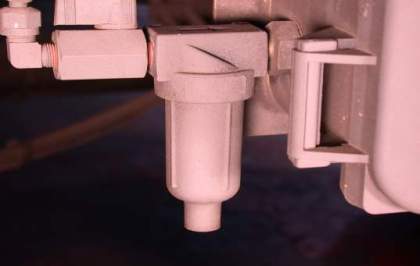 14
Pressure Regulator…
MTIS pre-sets the pressure regulator to the Customer’s specification during the manufacturing process. However, should the pressure requirements change, like changing from duals to singles, the regulator is easily adjusted to accommodate the new requirements.
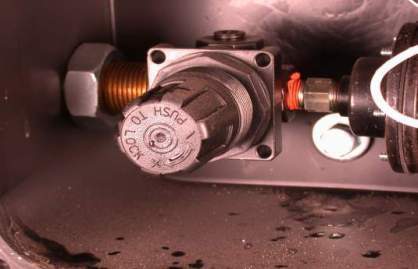 15
The flow switch activatesthe warning light…
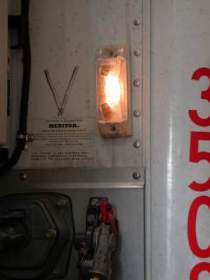 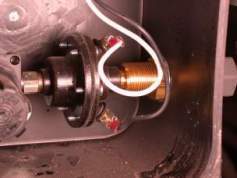 One significant benefit of MTIS, aside from the automatic maintenance of trailer tire pressure, is the visible warning for the driver that there may be a tire problem. This early warning can help reduce tire failure by providing an opportunity to correct the tire problem in a timely manner.
16
Drain petcock…
The drain petcock, when used in conjunction with the shut-off valve, allows the system to be fully drained without draining the entire brake system.
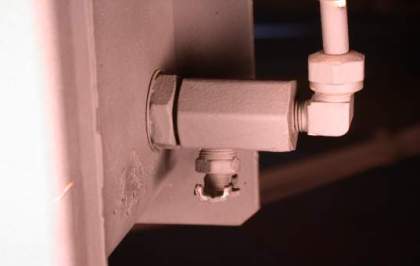 17
Axle Connection
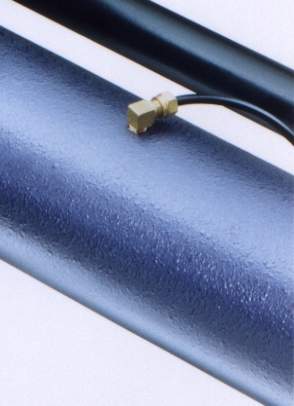 18
Wheel End
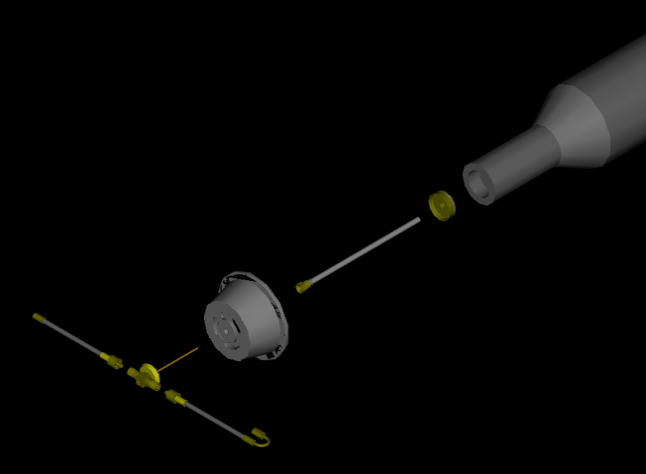 Spindle
Press Plug
Stator
Hubcap
Inside Hose
Outside Hose
Through-Tee Assembly 
(includes Deflector Shield & Flapper)
19
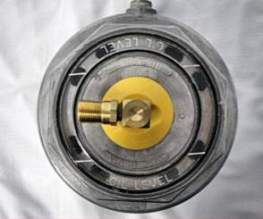 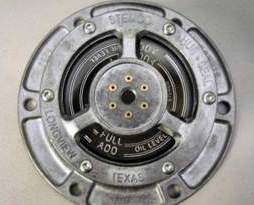 Thru-Tee is hand tightened into hubcap – Works with either duals or wide-base singles
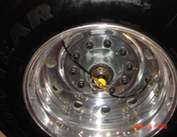 Hubcap with 6 vents – Prevents wheel end pressure buildup
20
Quality Assurance
Every key component tested 100%
21
MTIS by PSI with
ThermALERT™
22
Wheel-Offs & Trailer Fires
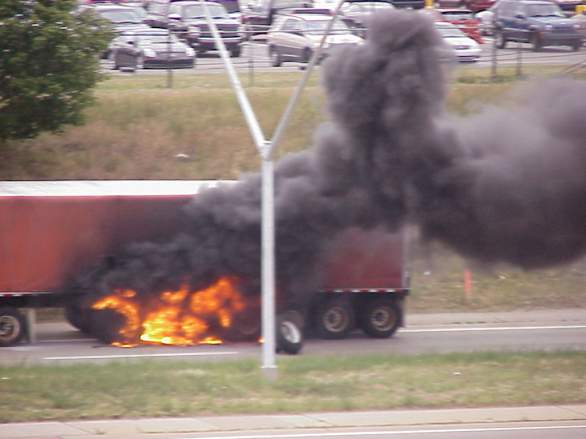 23
ThermAlert Video
24
ThermALERT™ Features & Benefits
ThermALERT™ is a value added option when you purchase MTIS – the proven leader with nearly two million tires protected.
New patented ThermALERT™ technology leverages MTIS system.
Helps alert drivers to stop for repairs before serious damage occurs due to elevated wheel-end temperatures.
Helps reduce downtime, risk and operating cost.
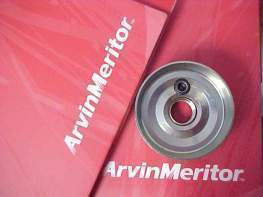 ThermALERTTM helps alert drivers to stop for repairs before serious damage occurs due to elevated wheel-end temperatures
25
Eutectic Heat Sensor Plug
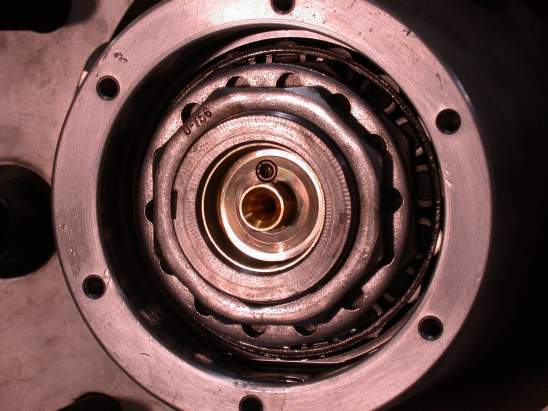 26
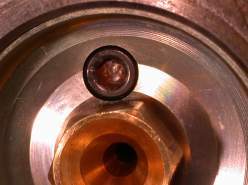 Plug Intact
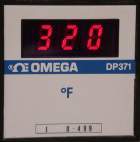 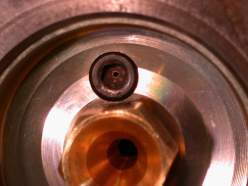 Air Escapes
27
ThermALERTTM : Warning Light
If the indicator light comes ON during operation, the driver should immediately find a safe place to pull over, stop and assess the problem.

The warning light illumination can be caused by one or more of the following reasons:

Damaged inflation system components
System unable to keep up with a leaking tire
Wheel-end temperature is high enough to activate the ThermALERT™ warning system
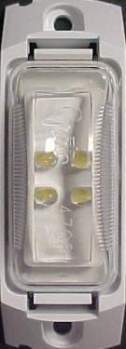 28
Military Application - Israel
Israel military (IDF) conducted an evaluation of PSI in 2008 on a Talbert tri-axle trailer used for hauling tanks
Based on the successful performance of the PSI system, 100 Talbert military trailers currently running with PSI
Future new trailer specs all with PSI
Program initiated March 2011 to retrofit 30 year old tank trailer with PSI system
Success evaluation by IDF
Potential to retrofit over 1,000 trailers
All new trailers purchased by IDF now being speced with PSI automatic tire inflation system
29
Israel Military InstallationTalbert Tank Trailer
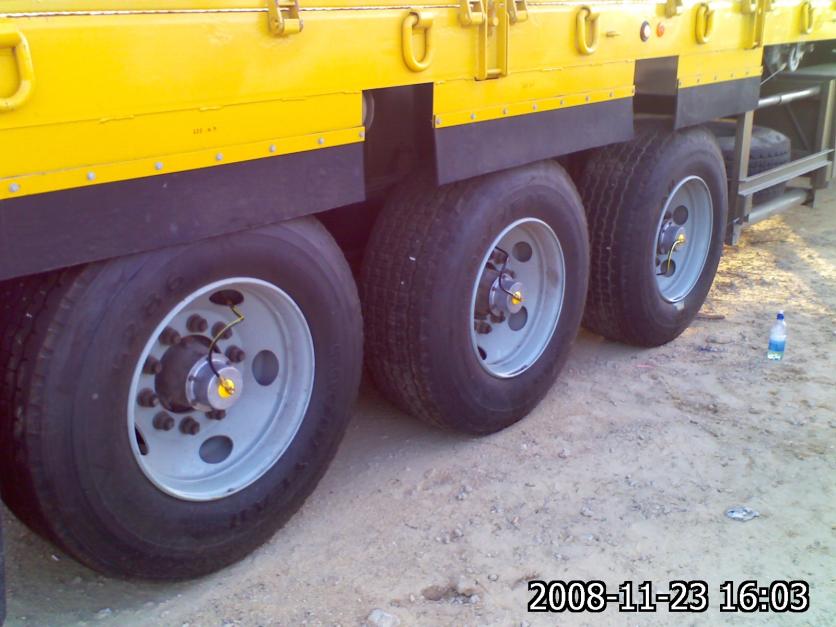 30
PSI Demo – April 2009
EMIP Military Program – 
Expedited Modernization Initiative Procedure
Demo of PSI to EMIP team at Selfridge Air National Guard Base in Michigan April 2009
31
Letter of Recommendation
32
Letter of Recommendation – con’t
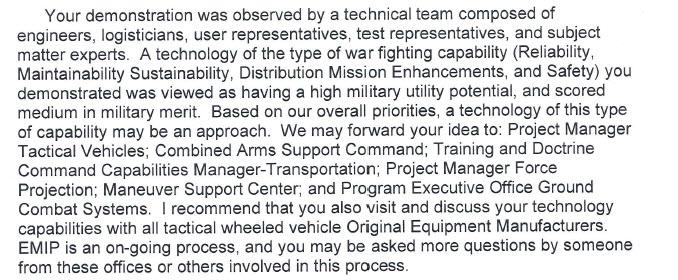 33
Letter of Recommendation – con’t
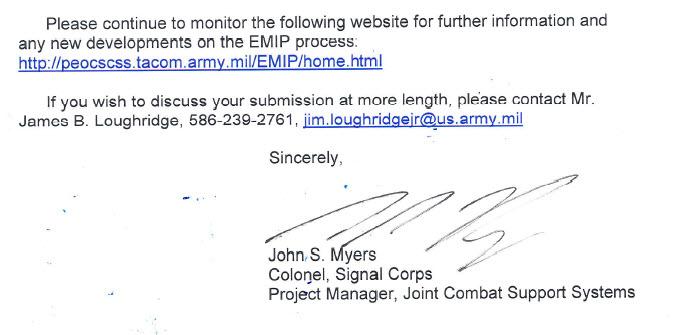 34
PSI Installation Options
Available through Original Equipment trailer manufacturer’s
Retrofit existing trailers
35
Fjording
Based on experience after Hurricane Katrina (trailers sat for extended periods in deep water), there were no performance issues associated with the PSI automatic tire inflation system
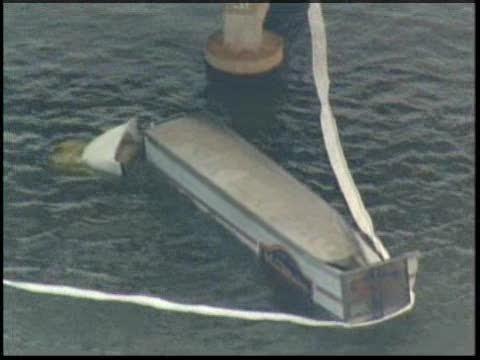 36
US Military Opportunities
Retrofit existing trailers with PSI automatic tire inflation system
Spec PSI on new trailer orders
37
Camp Pendleton - Marines
Retrofitted 84 old flatbed trailers used to haul helicopters, tanks & heavy equipment with PSI
October 2010 Install 
Installations were easy and straightforward
 Contacts: Art Randolph                           & Don Elder
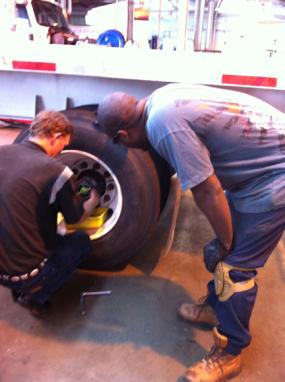 38
Camp Pendleton - Contacts
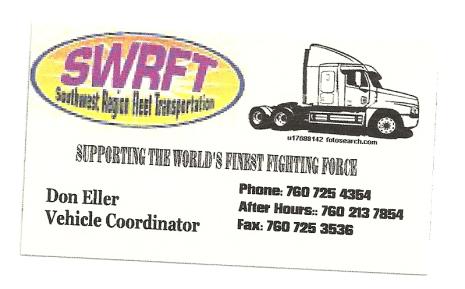 39
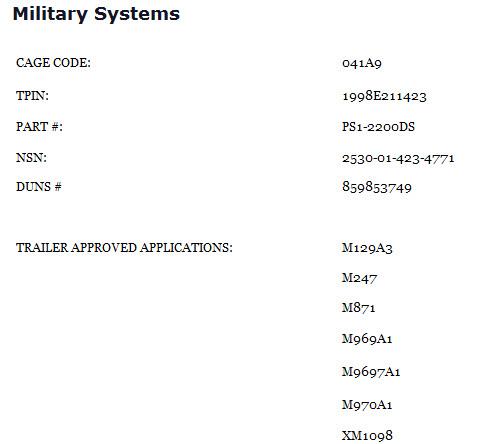 40
Commercial Fleets
FedEx
Werner
JB Hunt
Maverick Transportation
US Xpress
Old Dominion
America’s Top Trucking Fleets Use PSI Automatic Tire Inflation System
.
..
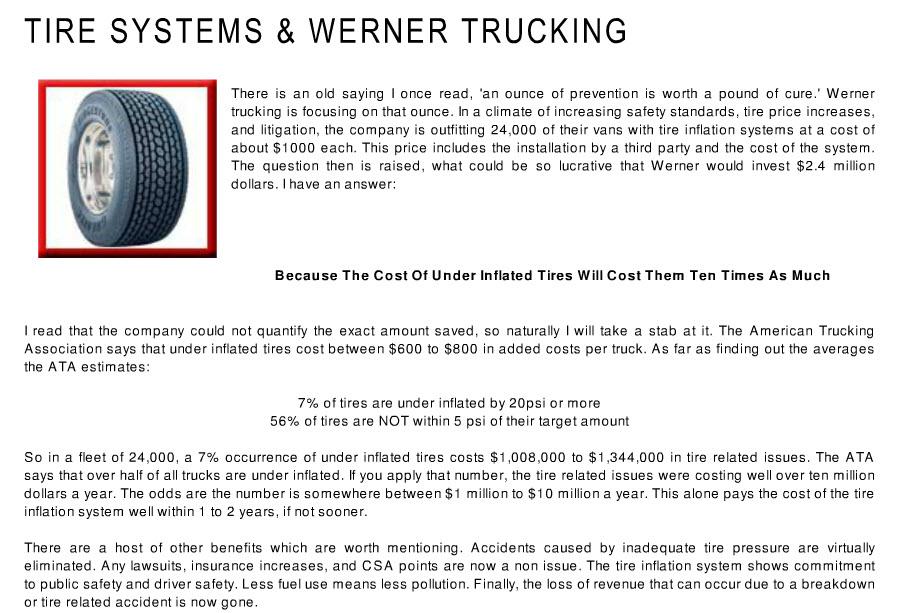 42
Return on Investment
Typical PSI system is around $1200 depending on specific axle make/model for many tandem and tri-axle trailers
OE or Retrofit
4 man-hours to retrofit
ROI is under 12 months
Fuel economy
Downtime reduction
Mileage increase
Safety – Not stuck on side of road
43
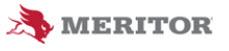 Pressure Systems International – (PSI) San Antonio, Texas                        “Automatic Tire Inflation System      for Military Trailers”
Al Cohn, Director New Market Development & Eng Support
Pressure Systems International (PSI)
July 2012
P.S.I.'s ATIS is covered by one or more of the following U.S. Patents: 5,287,906; 5,584,949; 5,767,398; 5,769,979; 6,131,631; 6,698,482; 5,377,736; 5,538,062; 5,868,881; 6,269,691; 6,435,238; 6,892,778
44